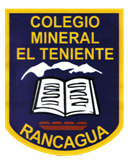 Material de Apoyo para guía n°13 en 3° Básicos. Tema: “El juego colectivo”.
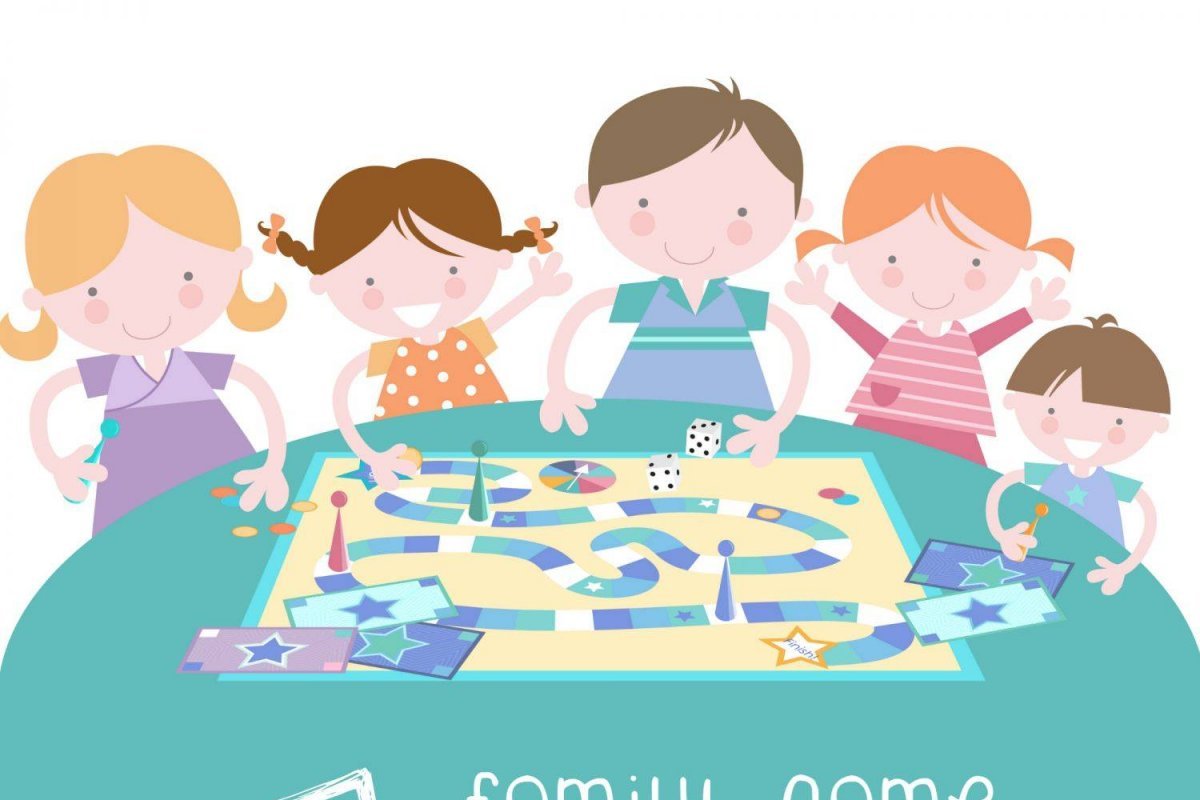 Profesor: Diego Chávez.
Asignatura: Ed. Física y Salud.
Estimado estudiante: Invita a integrantes de tu grupo familiar a participar de este material de apoyo que guía los pasos a realizar, con la intensión de desarrollar dos juegos recreativos, trabajando las habilidades motrices básicas como; el salto, el desplazamiento, la manipulación o manualidades y también el juego colectivo (con más personas).
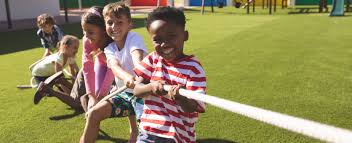 1. Juego de “el mejor lanzador”.
1).  Cinta Maskin / o tiras de papel de 									cuaderno o diario largas.

							
						2). Corta 6 tiras de cinta maskin de 12 cm c/u,  o corta tiras de 						papel con tijeras de 12 cm aproximado.


					3).  Consigue 10 o más tapas de botellas de bebidas, o 10 fichas o 						papeles arrugados.   	 

4). Selecciona un espacio dentro de tu casa 
y pega la cinta maskin o las tiras de 
 papeles de la siguiente manera:
(en el suelo o en una mesa)
Estimado estudiante y familia:
Se necesitan los siguientes materiales para realizar este juego.
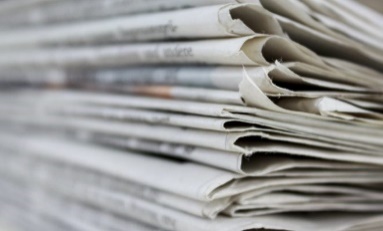 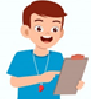 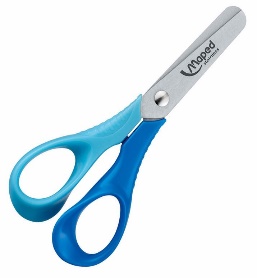 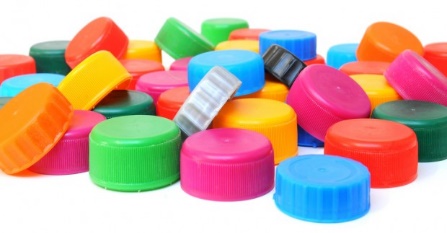 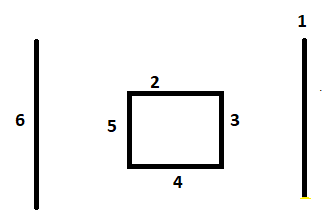 Descripción del Juego:
Estimado estudiante y familia:
Ahora vamos a nombrar las indicaciones y reglas del juego colectivo.
1). Cada jugador tendrá en su poder 5 tapas, o 							papeles arrugados.
					2). El jugador que comienza el juego es quien gane un 						cachipun. 
					3). Debe ubicar su objeto antes de tocar la línea límite de 						lanzamiento y con un dedo golpear con la uña el objeto, 						intentando que el objeto se introduzca en el cuadrado. 


					4). Si el jugador lanza y cruza la línea límite del jugador 						contrario, le entrega una oportunidad más de ganar. 
					5). Si el jugador lanza y cae dentro del cuadrado, él decide 
					si sigue lanzando o le toca al otro compañero lanzar.
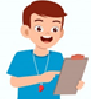 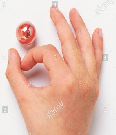 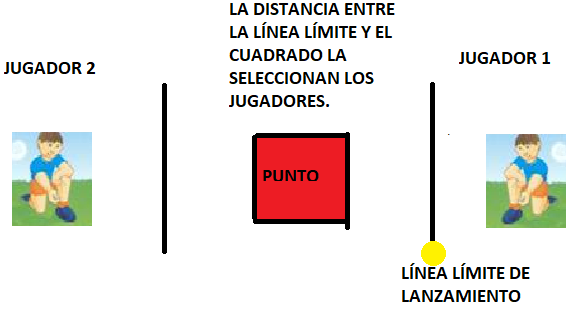 2. Juego de saltos y memoria.
Estimado estudiante y familia:
Se necesitan los siguientes materiales para realizar este juego.
1). Cinta adhesiva o stickfix. Para pegar los papeles.  

2). Recorta tiras de papel de cuaderno 
      o diario, largas / cinta maskin. 

3). Confecciona los cuadros que aparecen en la imagen: 
pegando las tiras de papel en el suelo / cinta maskin. 





4). Parlante y música a gusto para ambientar.
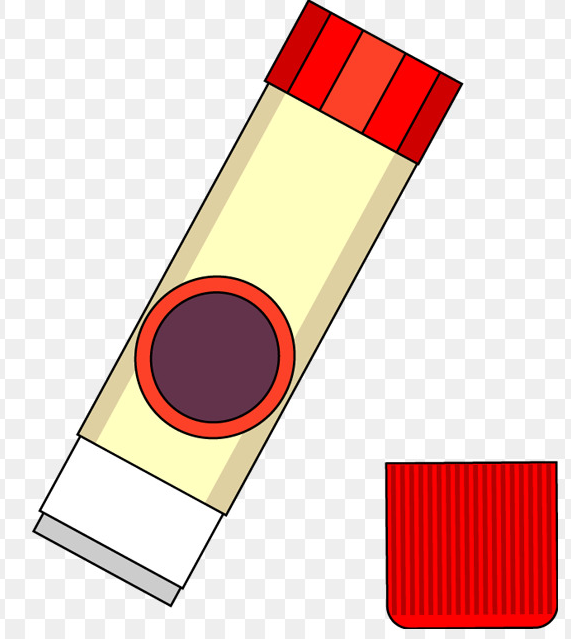 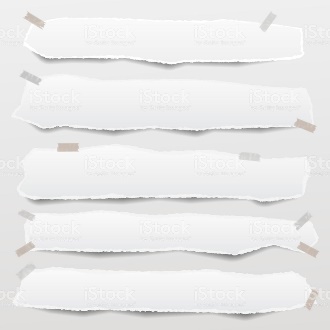 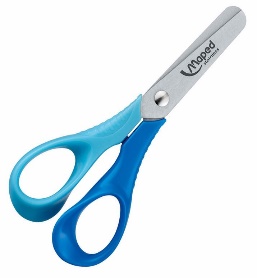 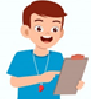 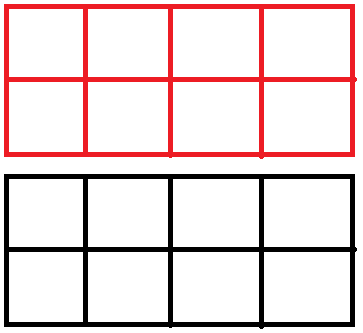 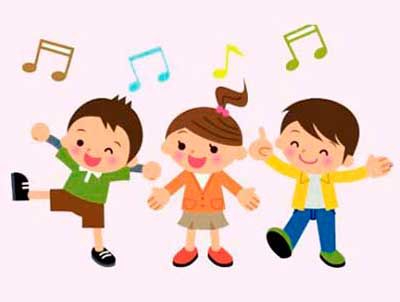 Descripción del Juego:
1). El jugador (1) deberá realizar una secuencia de saltos y cuando finalice, el jugador (2) deberá realizar los mismos movimientos y saltos que realizo el jugador (1).
2). Ejemplo de la imagen mas abajo: El jugador (1) comienza con sus dos pies saltando adelante en cayendo en los cuadros 1, luego salta separando sus dos piernas cayendo en el cuadro 2 y por ultimo salta con sus dos pies adelante en el cuadro 3. (Aquí se aprecian 3 movimientos, puedes crear una secuencia de 5, 6 o hasta 7 movimientos y saltos. 
3).  Utiliza ambas piernas o una, agrégale música a gusto y puedes realizar una mini coreografía.
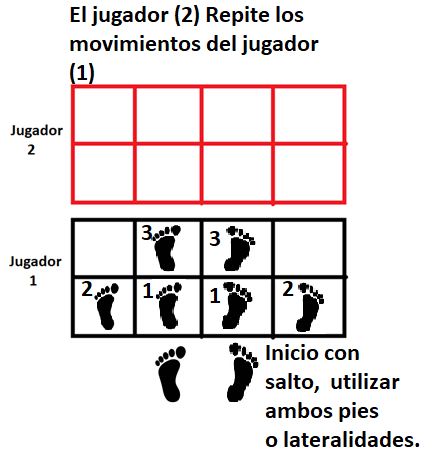 Estimado estudiante y familia:
Si no has quedado claro con la descripción te dejo Link de ejemplo. 
https://www.youtube.com/watch?v=H0xaXs44N38
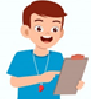 Recuerda la Higiene Personal.  Vuelve nuevamente a la guía y responde.
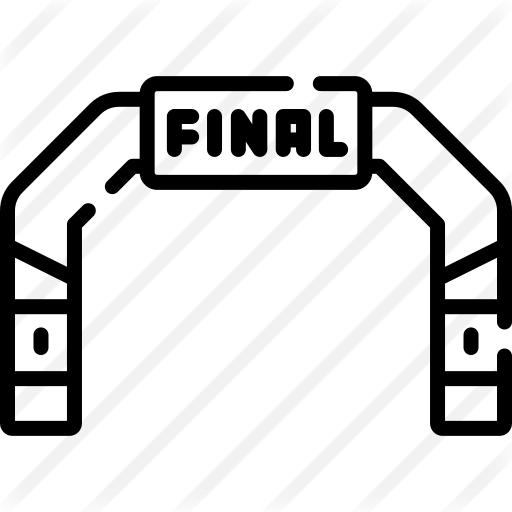 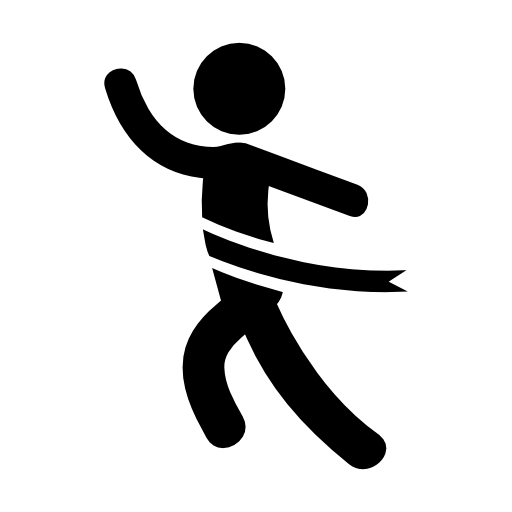